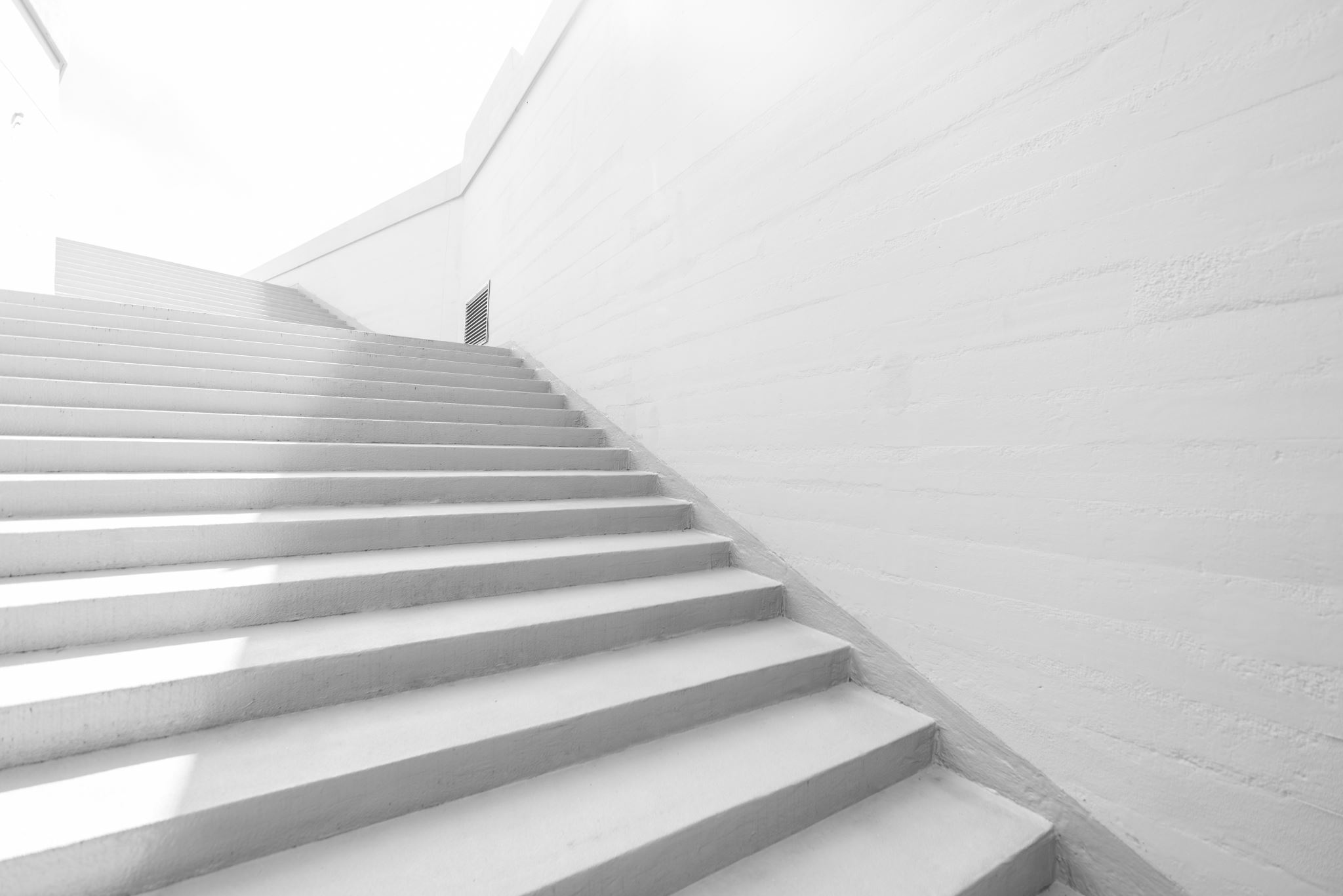 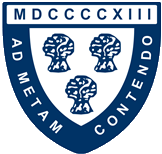 Y13Next Steps
Revision and stress
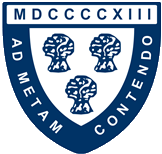 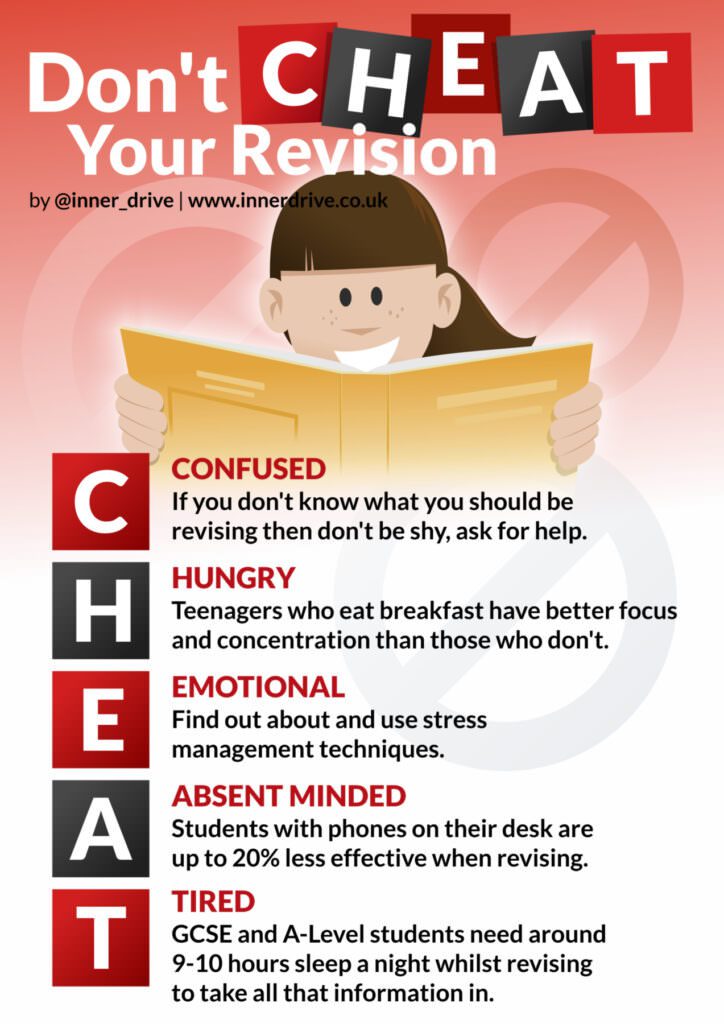 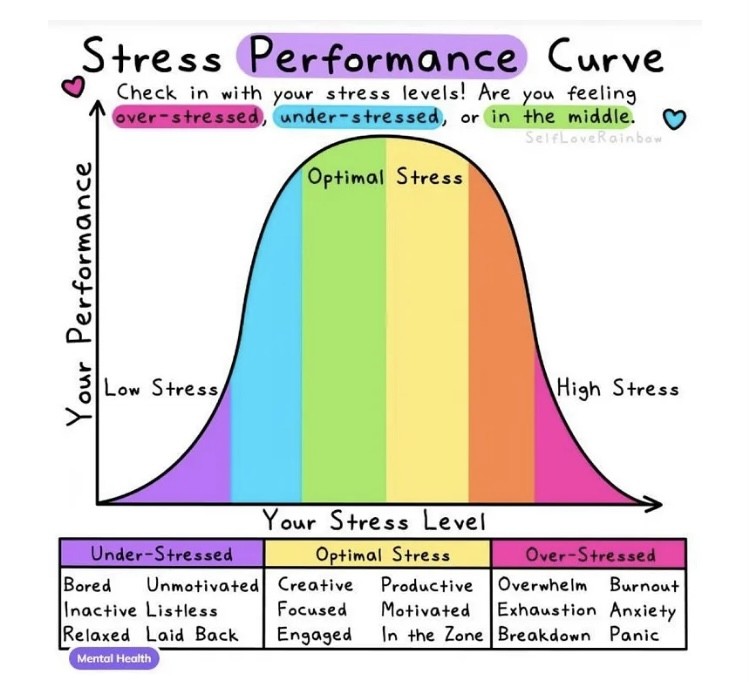 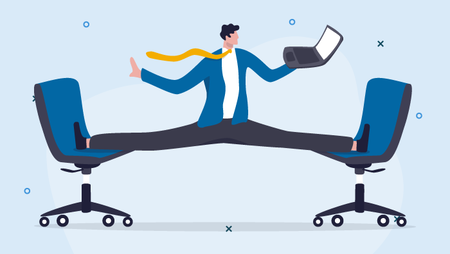 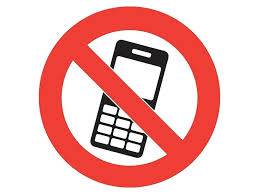 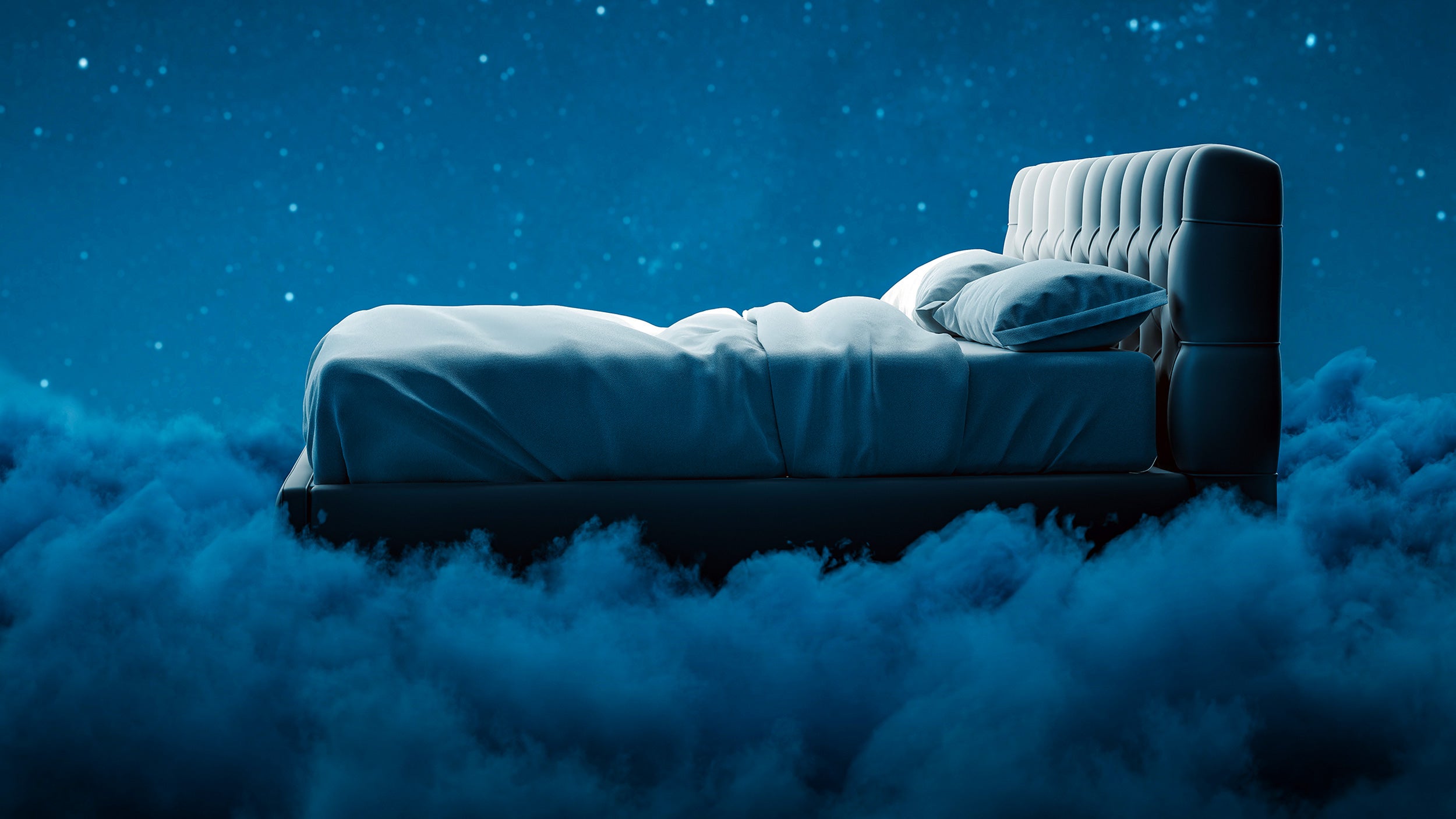 Exam Arrangements
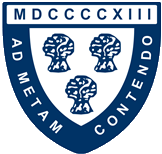 UCAS and Mock exam results
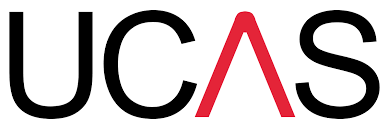 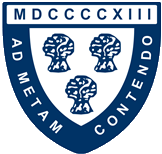 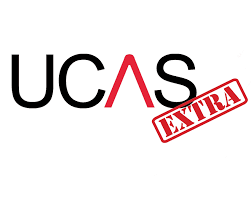 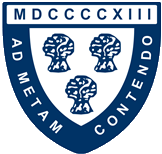 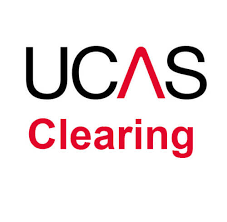 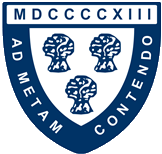